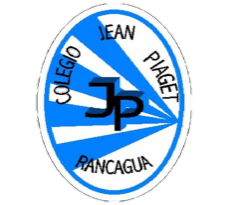 Colegio Jean Piaget
Mi escuela, un lugar para aprender y crecer en un ambiente saludable
PLANIFICACIÓN  CLASES VIRTUALESSEMANA N° 21FECHA : 21- agosto-2020
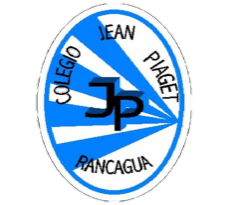 Reglas para una buena clase
Puntualidad
Tener materiales solicitados
Ser respetuoso con el profesor y sus compañeros
Mantener micrófono apagado y cámara encendida(solo si el alumno quiere)
Dudas o consultas
Estar atento a la clase online
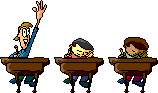 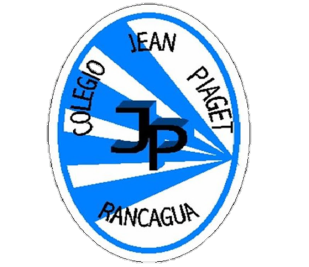 InicioActivación Conocimientos Previos
RECORDEMOS
¿Qué son los objetos tecnológicos? 

¿ Qué precauciones son necesarias al momento de manipular una herramienta?
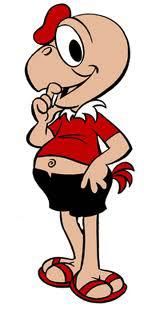 PASOS PARA CONFECCIONAR UN OBJETO
ESCOGER UN NOMBRE PARA MI OBJETO.
SELECCIONAR LOS MATERIALES A UTILIZAR.
IDENTIFICAR LOS MATERIALES.
REALIZAR (ESCRIBIR) EL PROCEDIMIENTO.
PRECAUCIONES O MEDIDAS DE SEGURIDAD.
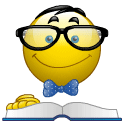 OBJETO A CONFECCIONAR
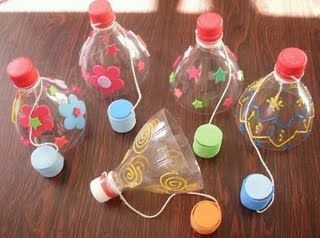 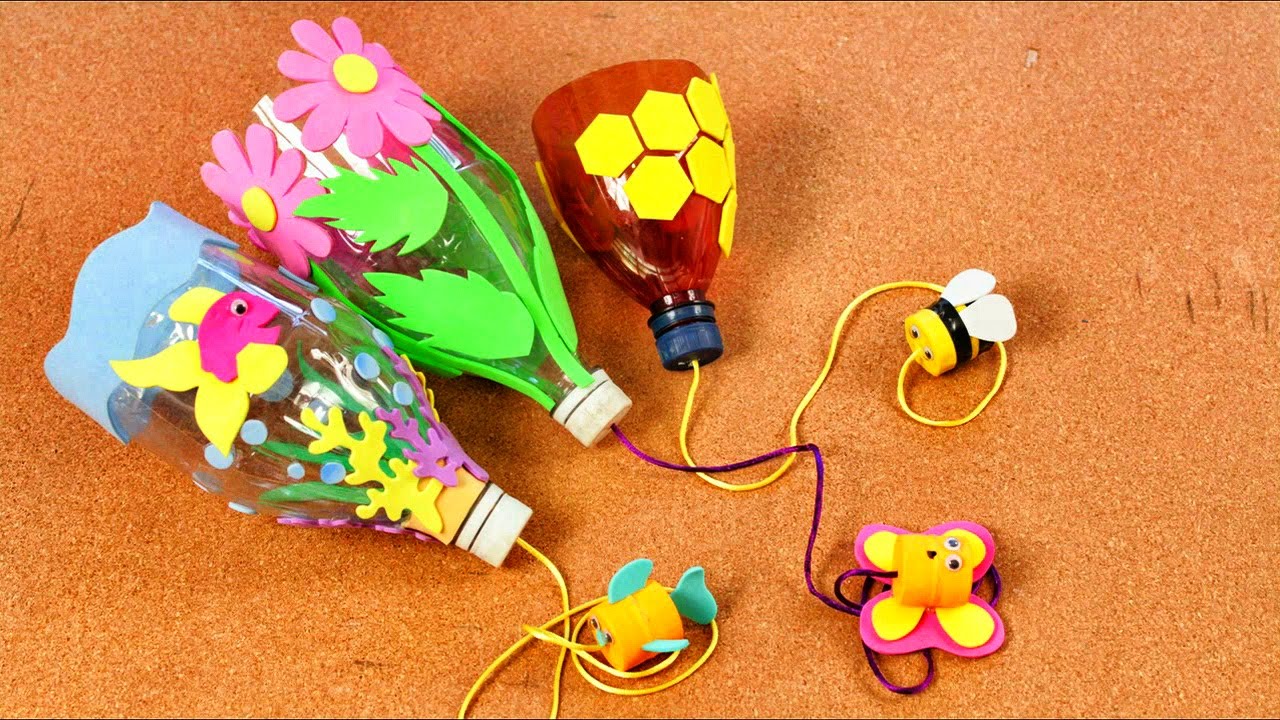 SEGÚN LOS PASOS QUE VIMOS COMPLETEMOS
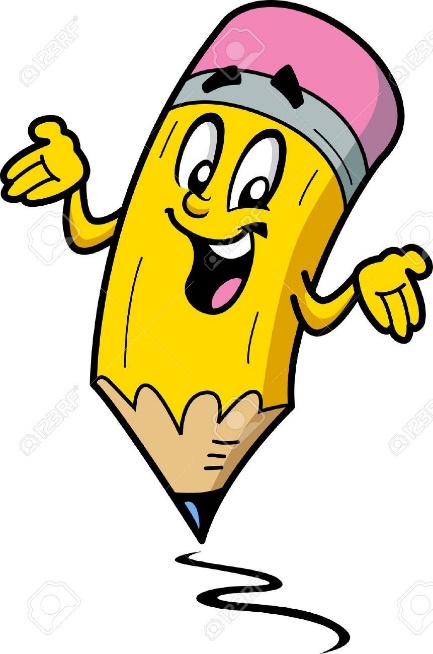 NOMBRE: 
MATERIALES:
HERRAMIENTAS:
PRODECIMIENTO:
PRECAUCIONES O MEDIDAS DE SEGURIDAD:
MANOS A LA OBRA
AHORA QUE YA COMPLETAMOS LOS PASOS, ES MOMENTO DE COMENZAR A CONFECCIONAR GUIÁNDOTE EN TODO MOMENTO POR EL PROCEDIMIENTO.
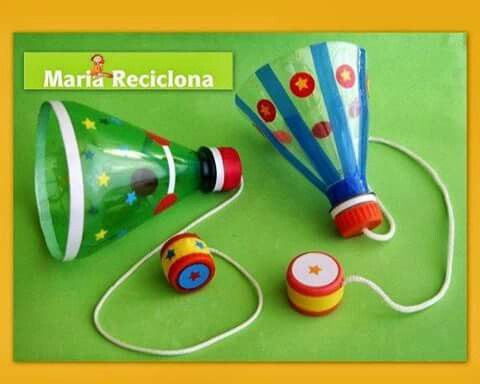 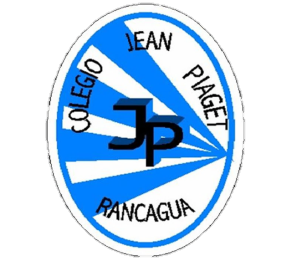 TICKET DE SALIDA
Tecnología
SEMANA 21
CIERRE
Nombre: _______________________________________
1) ¿Qué técnica o pasos utilizaste al momento de confeccionar tú objeto?

2) ¿Qué precauciones tuviste al momento de confeccionar tú objeto?


3) ¿Qué medidas de seguridad debemos tener al momento de manipular unas tijeras?
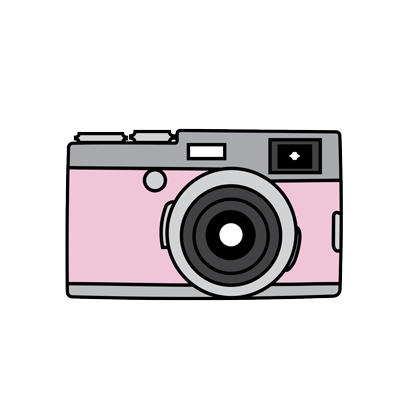 Enviar fotografía de este ticket de salida al: 
Correo: Alicia.cuellar@jean-Piaget.cl